Advances in National Air Quality Forecast Capability predictions


Ivanka Stajner1, Jeff McQueen2, Pius Lee3, Jianping Huang2,5, 
Li Pan3,6, Ho-Chun Huang2,5, Daniel Tong3,6, Ariel Stein3, James Wilzak4, Irina Djalalova4,8, Phil Dickerson7, Sikchya Upadhayay1,9


(1)	NOAA NWS/STI
(2)	NOAA NWS/NCEP
(3)	NOAA ARL 
(4)	NOAA ESRL
(5)	IMSG
(6)	CICS, University of Maryland
(7)	EPA
(8)	CIRES, University of Colorado
(9)	Syneren Technologies



with contributions from the entire NAQFC Implementation Team



CMAS Conference, Chapel Hill, NC                                                                                            October, 2017
National Air Quality Forecast Capability status in October 2017
Improving the basis for air quality alerts
Providing air quality information for people at risk
Prediction Capabilities:  
Operations:  
Ozone nationwide
Smoke nationwide
        Dust over CONUS
	Fine particulate matter (PM2.5) nationwide

Testing of improvements:  
Ozone
Smoke
PM2.5
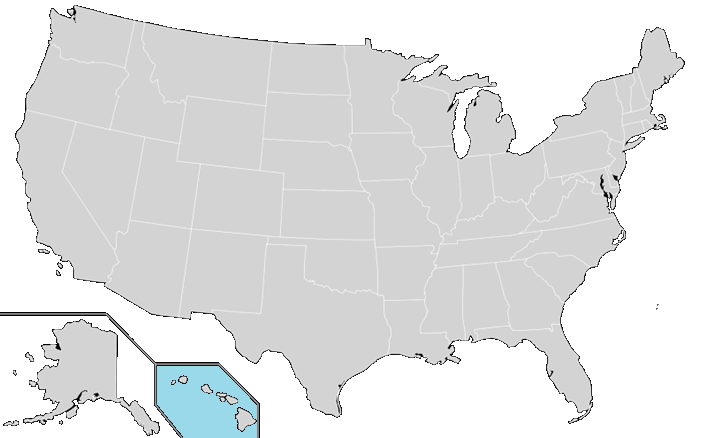 2004: ozone
2007: ozone and smoke
2012: dust
2016: PM2.5
2005: ozone
2009: smoke
2010: ozone
2016: PM2.5
2010: ozone & smoke
2016: PM2.5
2
Ozone predictions
Operational predictions at http://airquality.weather.gov
over expanding domains since 2004
Model: Linked numerical prediction system
Operationally integrated on NCEP’s supercomputer
NOAA/EPA Community Multiscale Air Quality (CMAQ) model
NOAA/NCEP  North American Mesoscale (NAM) numerical  weather prediction

Observational Input:  
NWS compilation weather observations
EPA emissions inventory
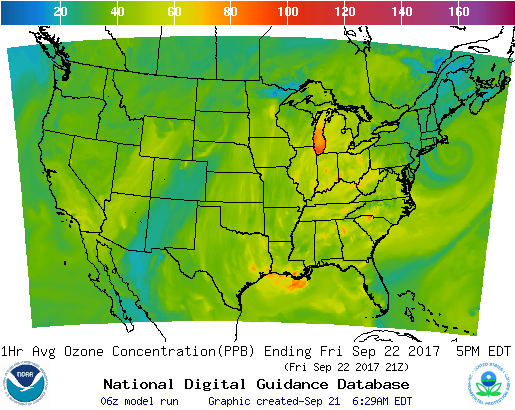 CONUS, wrt  70 ppb Threshold
Operational
Gridded forecast guidance products
On NWS servers: airquality.weather.gov and ftp-servers (12km resolution, hourly for 48 hours)
On EPA servers
Updated 2x daily

Verification basis, near-real time:  Ground-level AIRNow observations of surface ozone and PM2.5

Customer outreach/feedback
State & Local AQ forecasters coordinated with EPA
Public and Private Sector AQ constituents
Maintaining prediction accuracy as the warning threshold was lowered and emissions of pollutants are changing
3
Statistical performance for Ozone(Aug 2017)
Western U.S.
Eastern U.S.
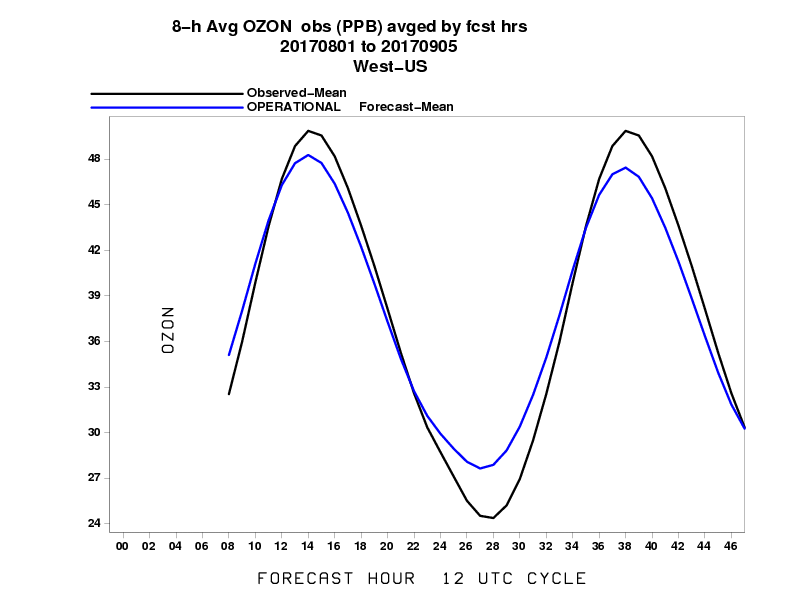 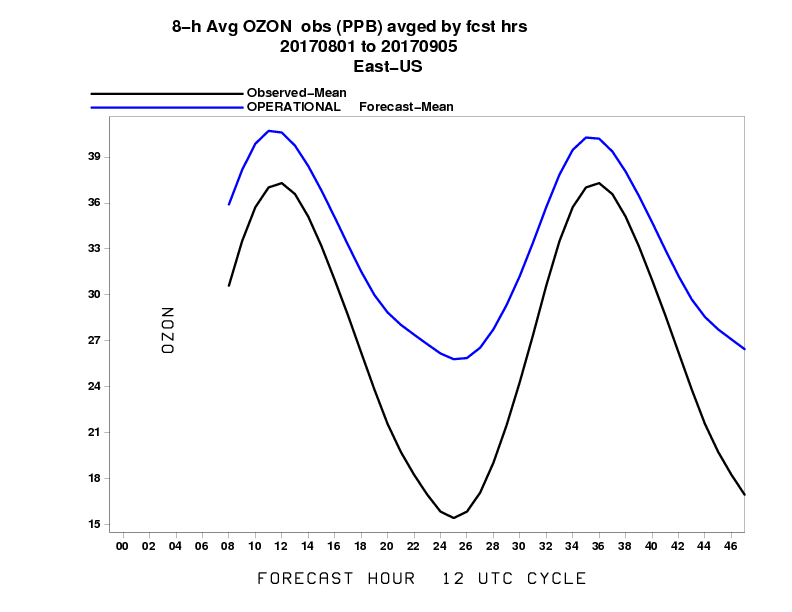 Mean
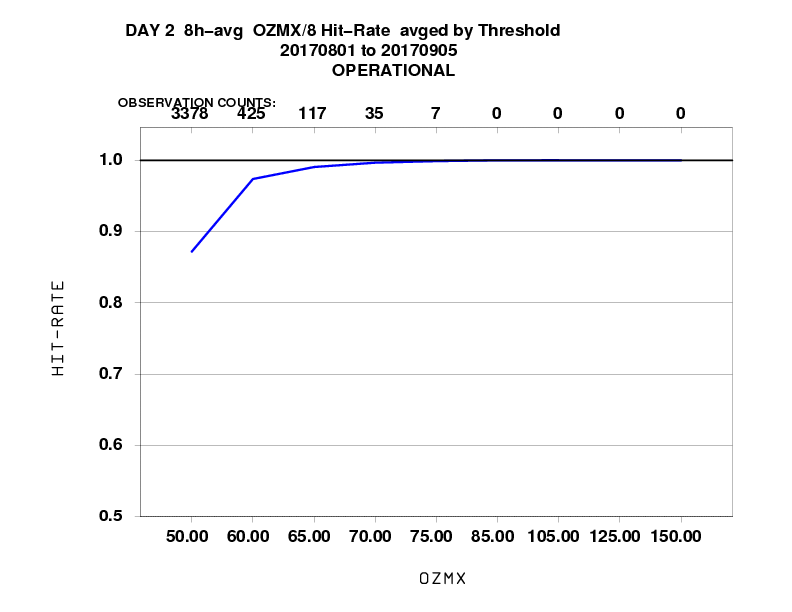 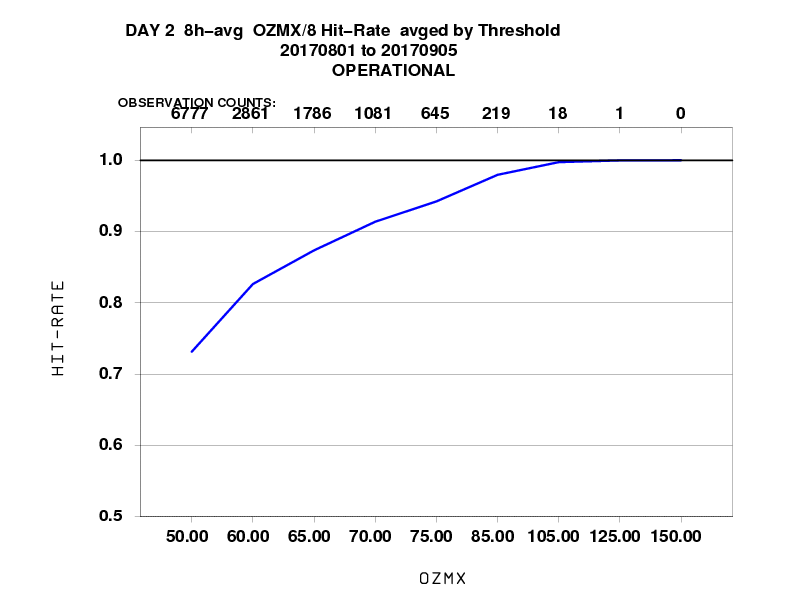 Fraction correct
See on Oct 25 at 1:20 pm:  Evaluation of the NOAA NAM-CMAQ predictions for recent air quality episodes (J. McQueen)
4
PM2.5 predictions
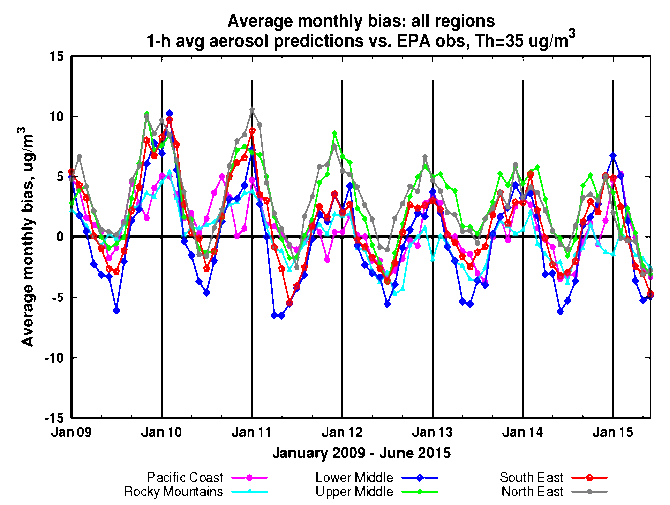 Predictions for 48h at 12km resolution over CONUS 
CMAQ 5.0.2: CB05 gases, AERO-6 aerosols since June 2017; CMAQ 4.7, CB05 with AERO-4 prior
Sea salt emissions, wildfire and dust emissions and suppression of soil emissions from snow/ice covered terrain included since summer 2014 (Lee et al., Weather and Forecasting 2016); only NEI sources prior
Model predictions exhibit seasonal prediction biases: overestimate in the winter; underestimate in summer.
Additional observational input: AIRNow PM2.5 observations for bias correction and verification
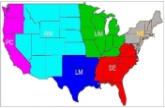 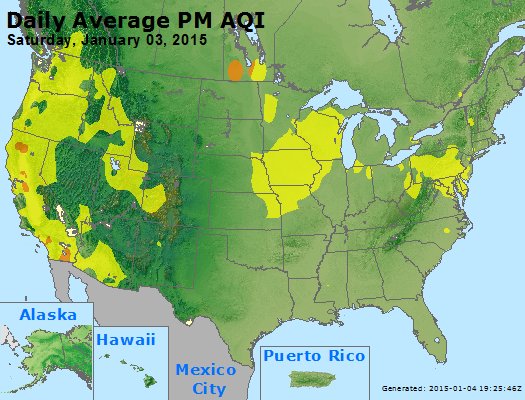 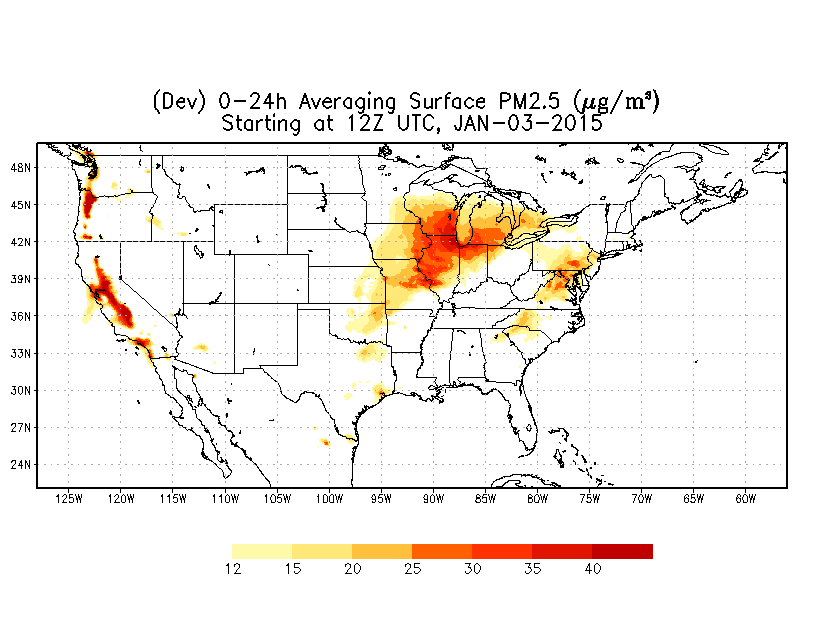 Forecast challenges
Improving sources for wildfire smoke and dust
Chemical mechanisms eg. SOA
Meteorology eg. PBL height
Chemical boundary conditions/trans-boundary inputs
NAQFC PM2.5 test predictions
5
La Tuna Fire in California (September 2017)
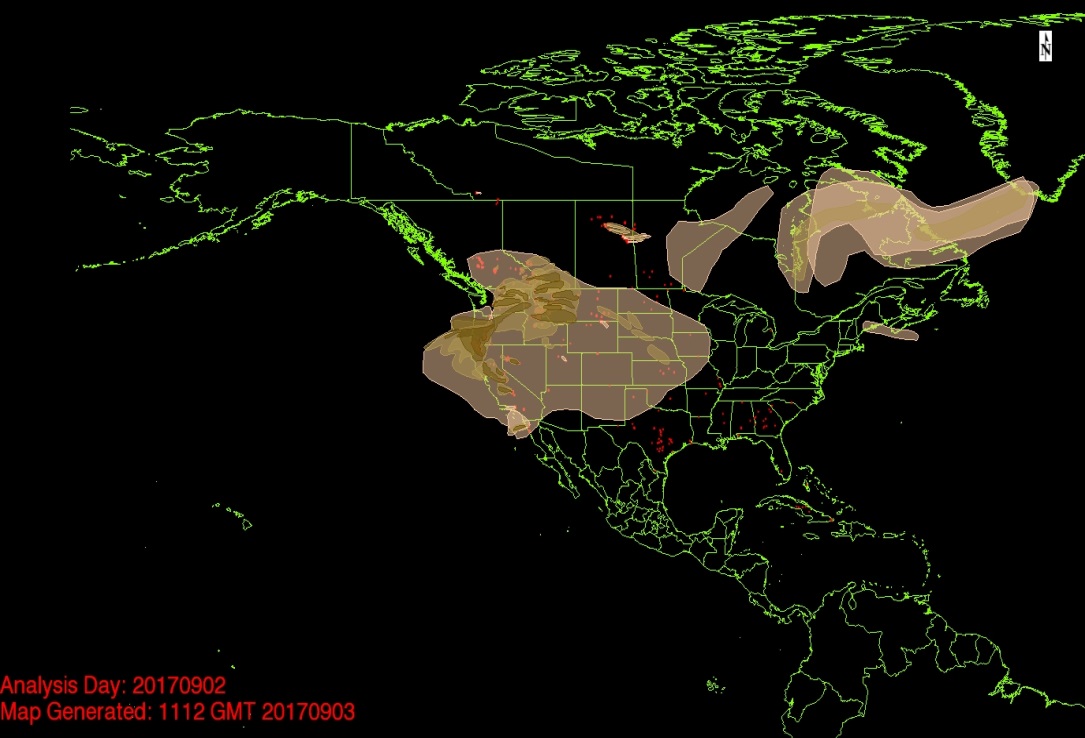 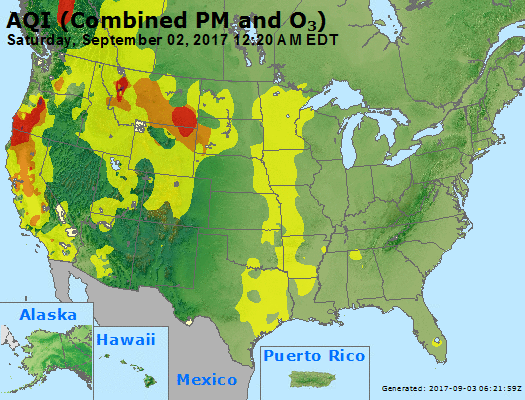 Current operational PM2.5 captured the La Tuna fire in Verdugo Mountains in Los Angeles, California which caused more than 300 homes to be evacuated.
6
Updates to air quality predictions implemented in June 2017
Update to Community Multi-scale Air Quality (CMAQ) model v5.0.2
Update to US Forecast Service BlueSky smoke emissions system v3.5.1
Fuel Characteristic Classification System version 2 (FCCS2), which includes a more detailed  description of the fuel loadings with additional plant type categories.
Improved fuel consumption model and fire emission production system (FEPS). 
Explicit fuel load map for Alaska (HYSPLIT only)
Addition of 24-hour analysis cycle to include wildfire emissions at the time when they are observed
Update of the bias-correction post-processing for PM2.5 forecast guidance to use the Kalman Filter Analog (KFAN) technique
Update of point source emissions to projections for 2017
Update of dust related aerosol species at the CMAQ lateral boundaries to use the NEMS Global Aerosol Component (NGAC) v2 forecasts
7
PM2.5 from wildfires in CMAQ
Better representation of wildfire smoke emissions based on detections of wildfire locations from satellite imagery, BlueSky system emissions, included over previous 24 hours when fires were detected and projected with reduced intensity into the 48 hour forecast period
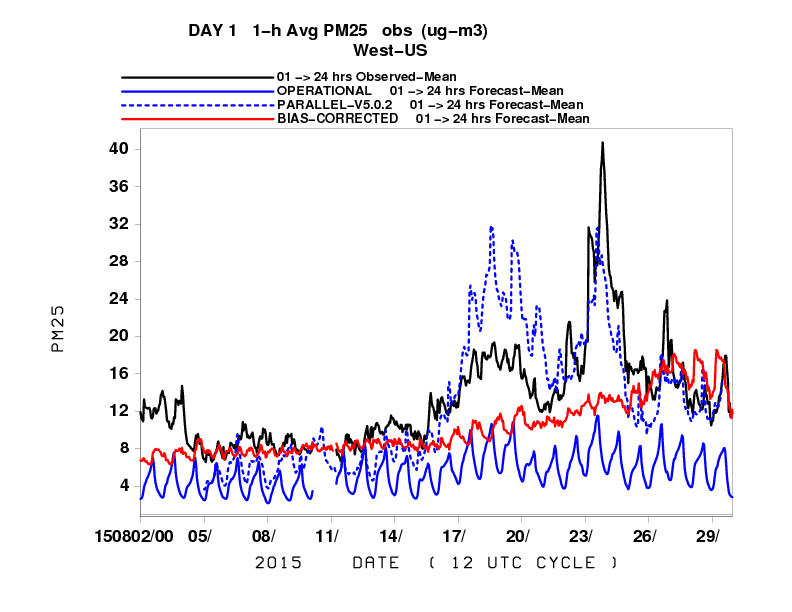 Daily mean for Western US
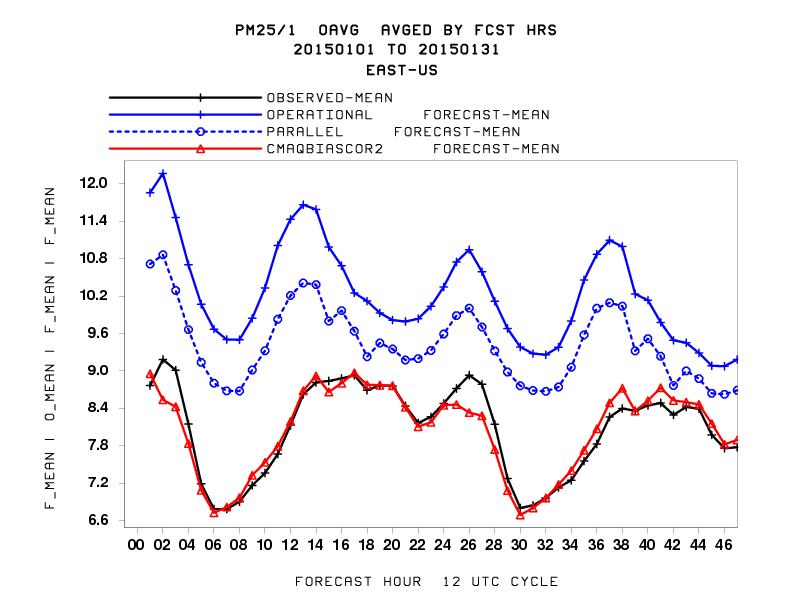 Observations
Previous model
Current op. model 
Bias correction of previous model
PM2.5 in August 2015
8
Representation of wildfires – NW U.S. example on August 23, 2015
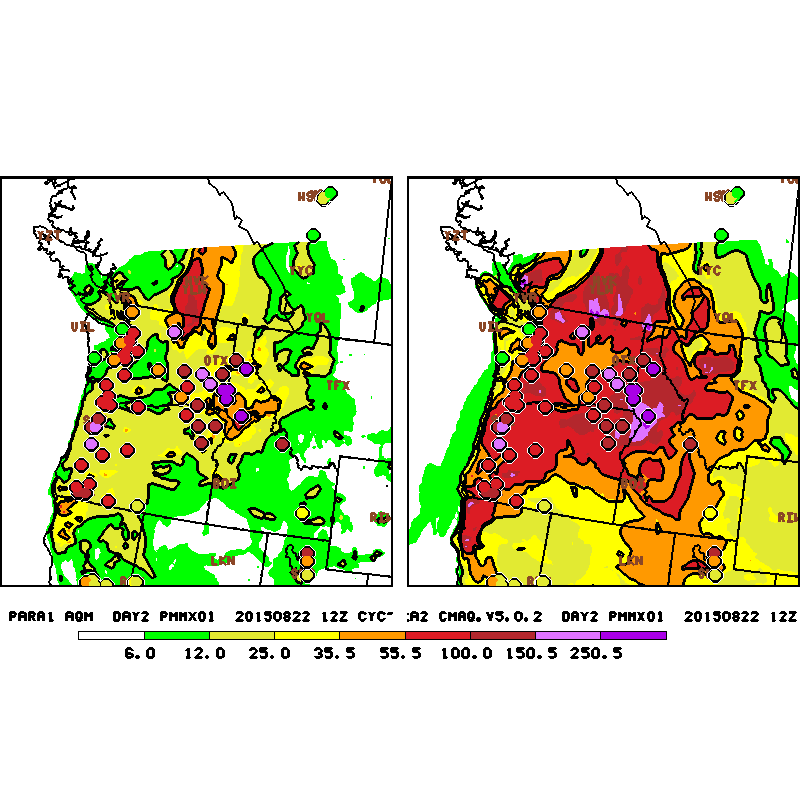 Previous CMAQ 4.7
Updated CMAQ 5.0.2
µg/m3
Wildfires are strongly impacting air quality in the region
Observed daily maximum of hourly PM2.5 exceeds 55 µg/m3and even 100 µg/m3 
Operational system predicts values below 25 µg/m3 for many of these monitors
Updated system in testing predicts values much closer observed
9
Daily maximum 8 hour ozone
August 2017
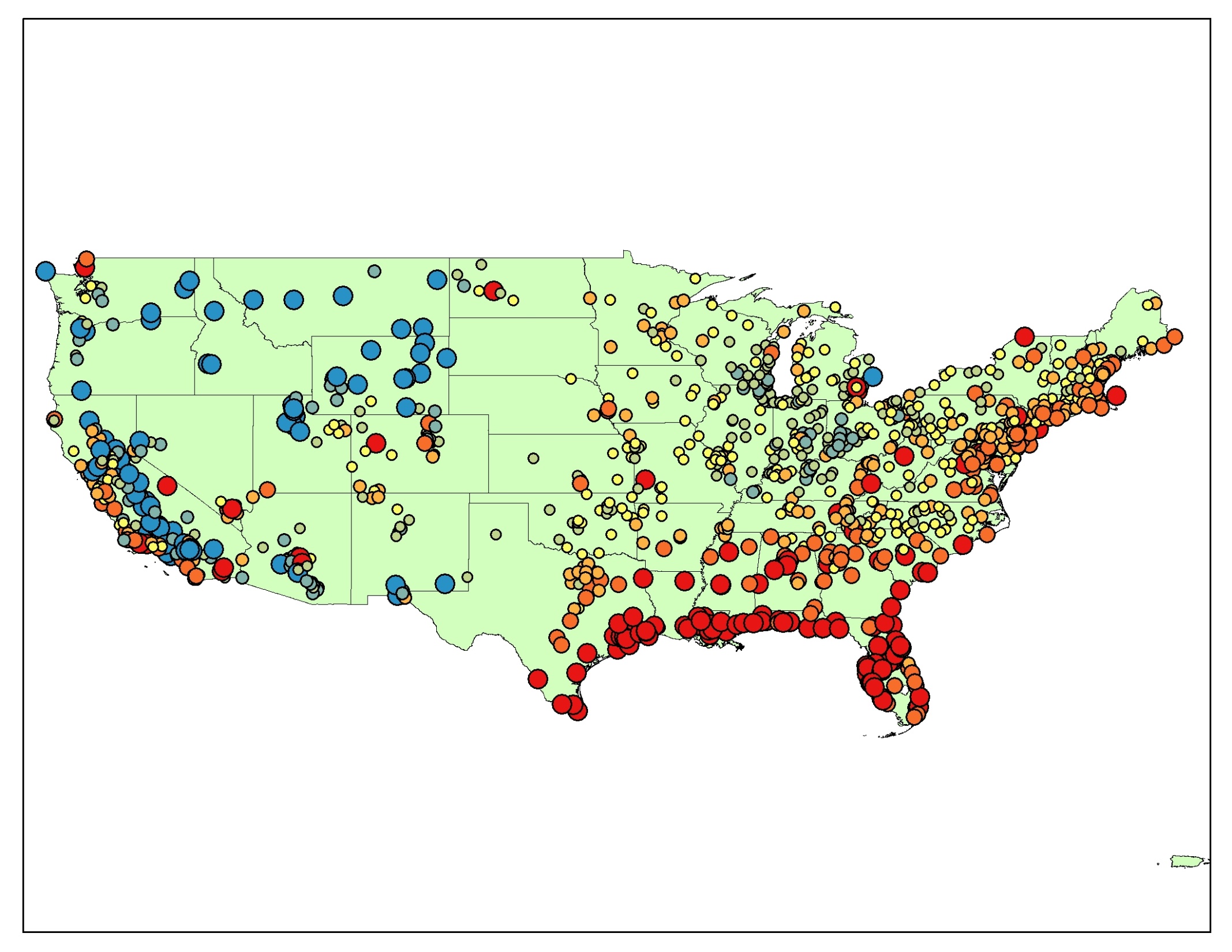 Ozone bias has decreased substantially with CMAQ 5.0.2 implemented in June 2017
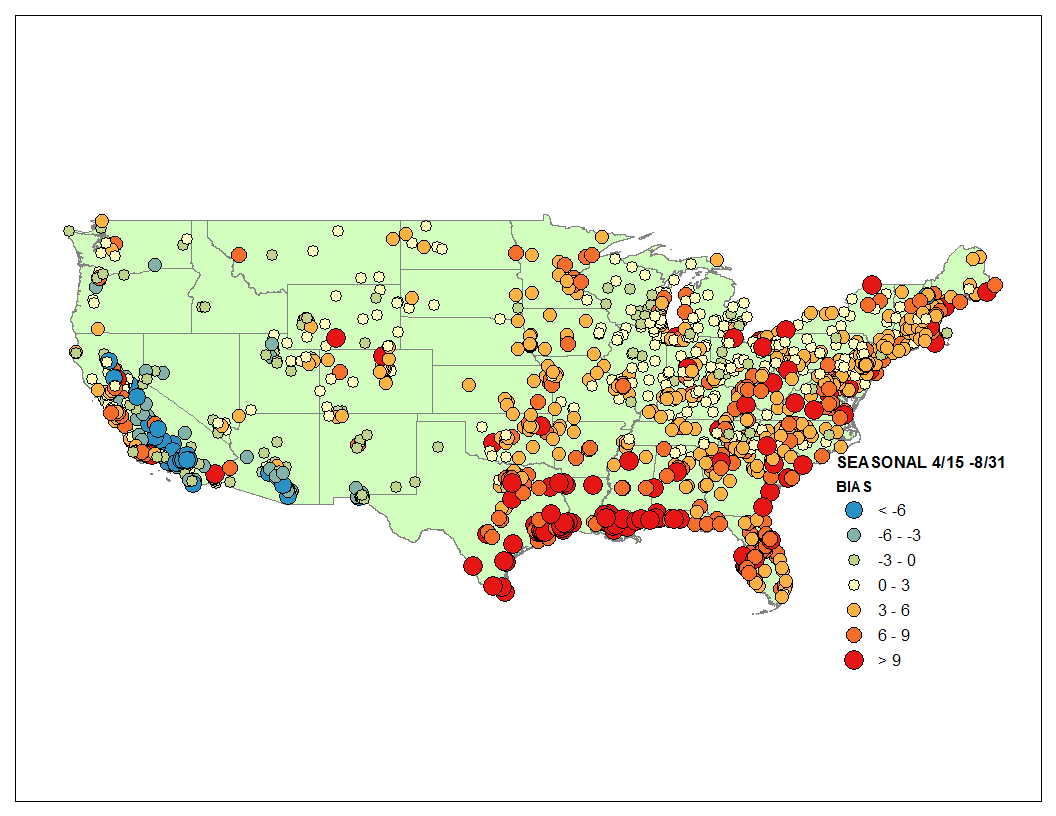 August 2016
+ = Model Over-Predicted
- = Model Under-Predicted
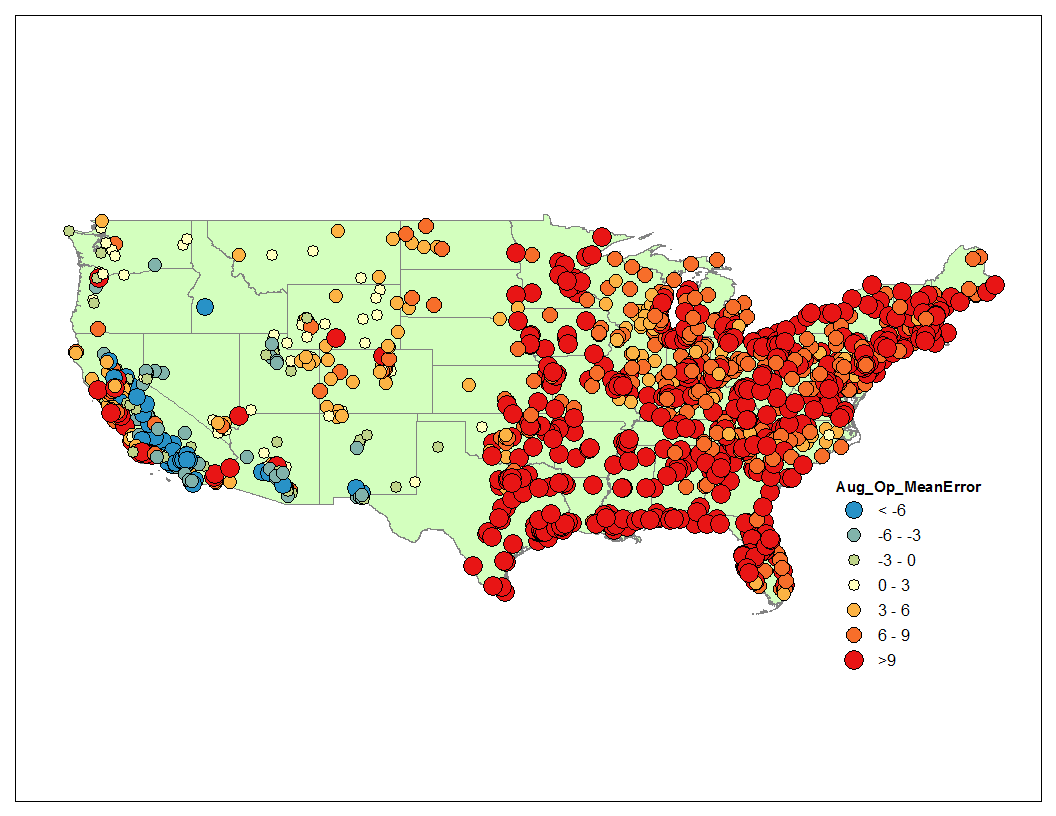 Courtesy: Joel Dreessen & James Boyle, 
	MD DOE
2017 data is preliminary and subject to change
10
Seasonal Bias in PM2.5 prediction
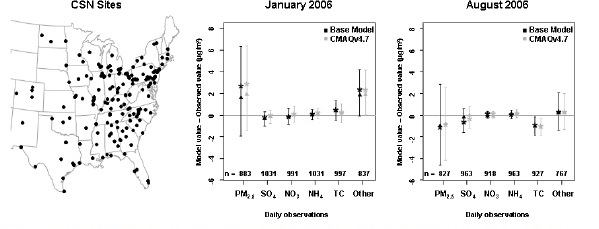 Mean (star), median (triangle), and inter-quartile ranges of model bias (model value – observed value) for multiple fine-particle species measured at CSN sites in the 12km domain.  The number of model/observation pairs for each species is shown above the x-axis.
The bias in the total mass of PM2.5 is dominated by overpredictions of unspecified PM in the winter and by underpredictions of carbon aerosols in the summer. (Foley et. al., Incremental testing of the Community Multiscale Air Quality (CMAQ) modeling system version 4.7, Geosci. Model Dev., 3, 205-226, 2010)

Saylor et. al. found same type of seasonal speciation biases in the CMAQ v4.6 for IMPROVE sites.
11
Statistical performance of PM2.5for May 2017
Mean PM2.5 by forecast hour
Eastern U.S.
Western U.S.
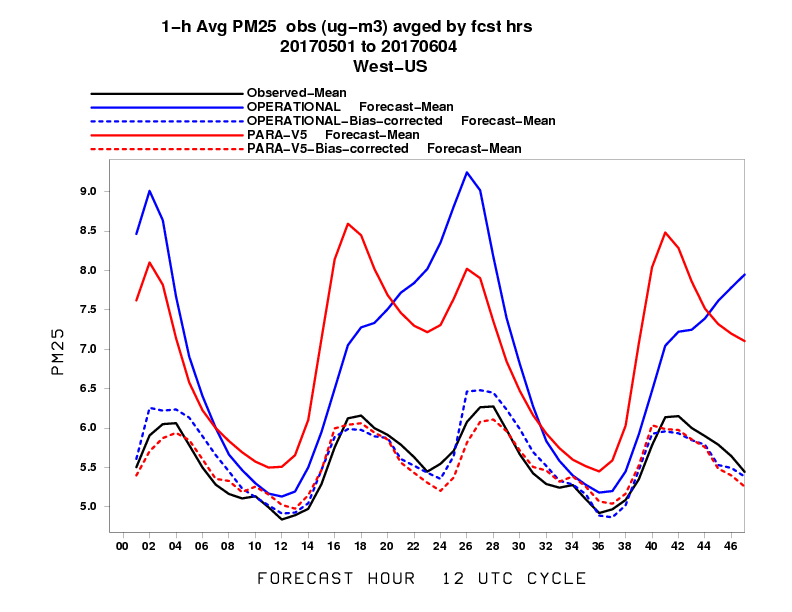 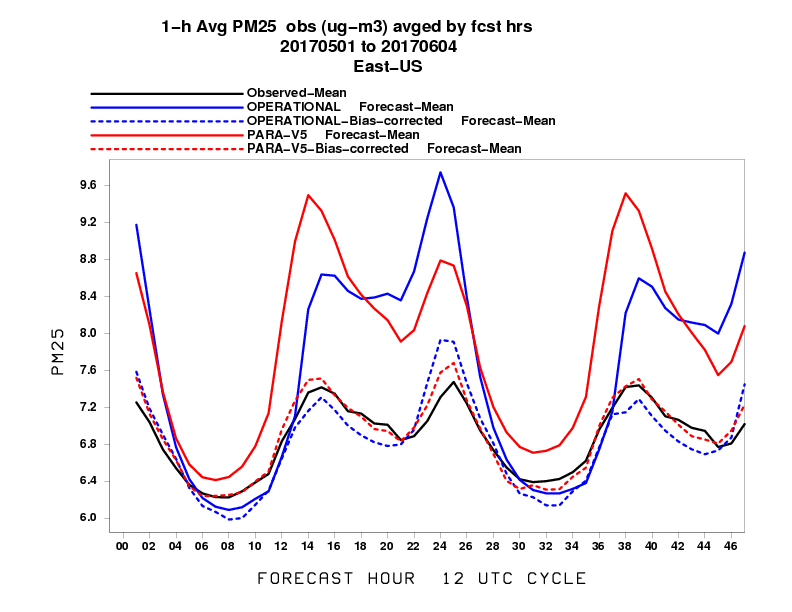 µg/m3
µg/m3
Observations
Previous operational model
Bias correction for previous model 
Current operational model 
Bias correction for current model
I. Djalalova, L. Delle Monache, and J. Wilczak: PM2.5  analog forecast and Kalman filter post-processing for the Community Multiscale Air Quality (CMAQ) model, Atmospheric Environment, Volume 108, May 2015, pp.76–87.

Huang et al., Improving NOAA NAQFC PM2.5 predictions with a bias correction approach, Weather and Forecasting, 2016.
12
Smoke predictions
Operational Predictions at http://airquality.weather.gov/
Smoke predictions for CONUS (continental US), Alaska and Hawaii
NESDIS provides wildfire locations detected from satellite imagery
Bluesky provides emissions estimates
HYSPLIT model for transport, dispersion and deposition (Rolph et. al., W&F, 2009)
Increased plume rise, decreased wet deposition, changes in daily emissions cycling
Developed satellite product for verification (Kondragunta et.al. AMS 2008)
Since June 2017
Updated BlueSky System v3.5.1 for smoke emissions  (first BlueSky update since predictions became operational in 2007)
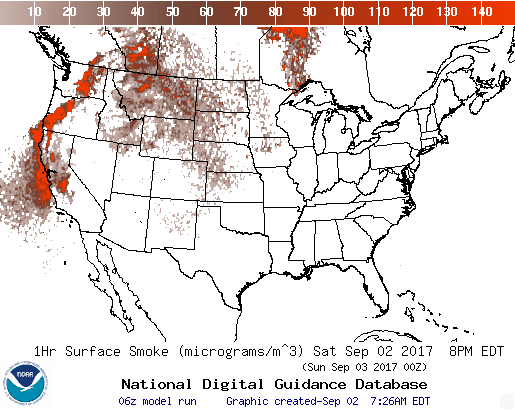 13
CONUS dust predictions
Operational Predictions at http://airquality.weather.gov/
Standalone prediction of airborne dust from dust storms:
Wind-driven dust emitted where surface winds exceed thresholds over source regions
Source regions with emission potential estimated from MODIS deep blue climatology for 2003-2006 (Ginoux et. al. 2010).  
 Emissions modulated by real-time soil moisture.
 HYSPLIT model for transport, dispersion and deposition (Draxler et al., JGR, 2010)
 Wet deposition updates in July 2013
 Developed satellite product for verification (Ciren et.al., JGR 2014)
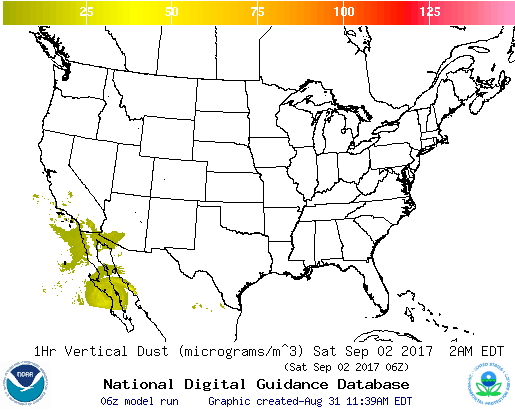 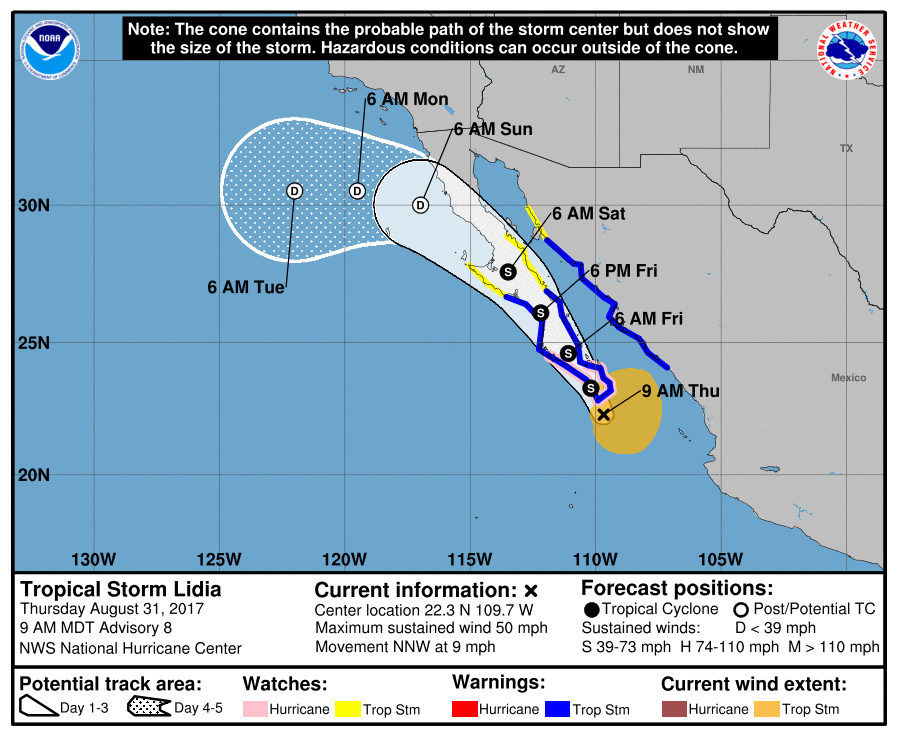 14
Testing in progress
Extension of predictions to 72 hours
Emissions updates: testing of oil and gas updates, testing of NEI 2014 
Ozone bias correction
Wildfire emissions: hourly estimates from BlueSky, ECCC emissions
Additional NOAA-funded research and development
See on Oct 25 at 1:40 pm:  Impact of Chemical Lateral Boundary Conditions (LBC) from GEOS-5 Global Chemical Transport Model Compared to the Operational NGAC LBC (Y. Tang)
15
Testing of predictions for 72 hoursevaluation for CONUS
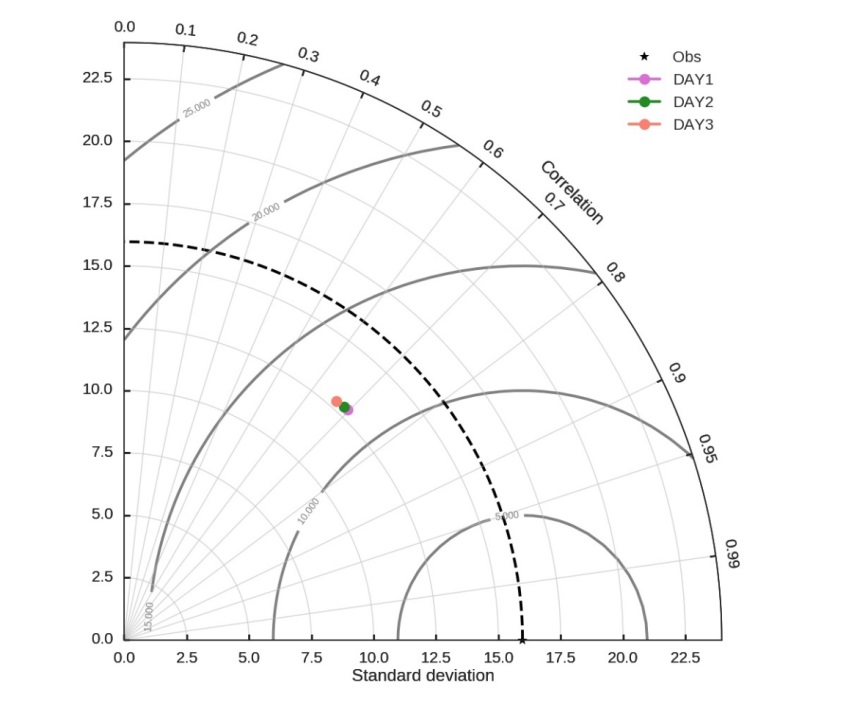 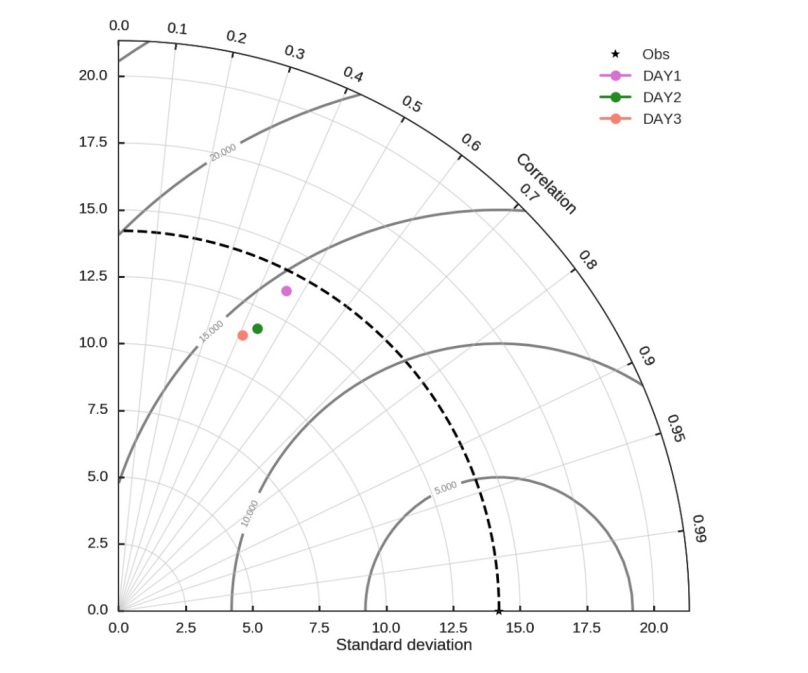 O3
PM2.5
Statistics for all hours
Performance of predictions for days 1, 2 & 3 over CONUS for August 10-19, 2017
16
Testing predictions for 72 hours evaluation for Pacific Southwest
PM2.5
O3
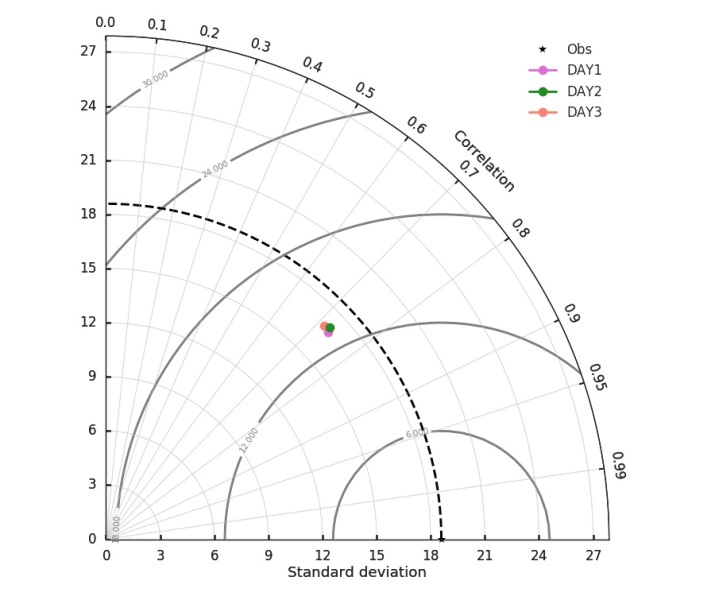 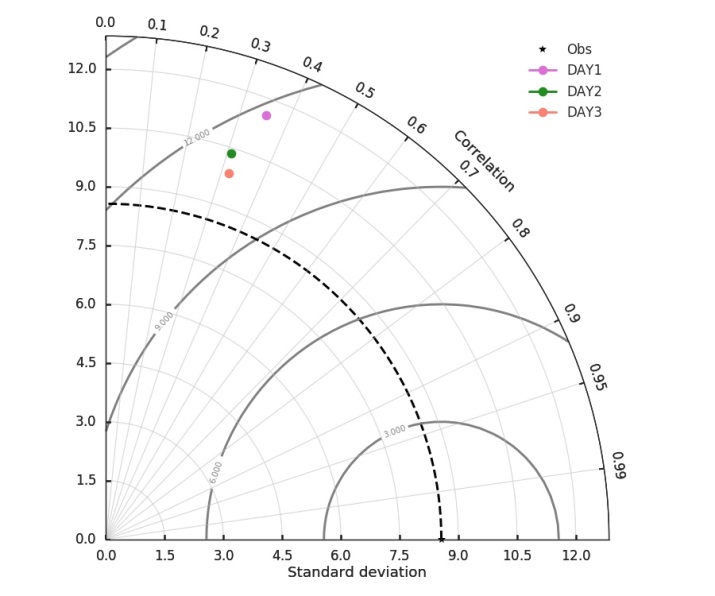 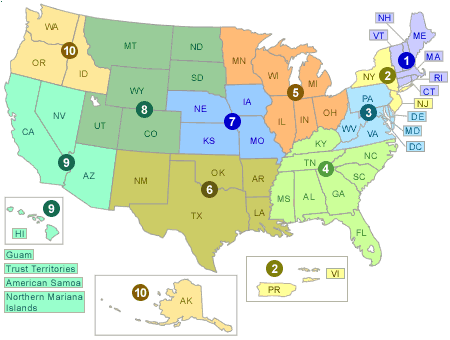 Statistics for all hours
Day1,2,3 Performance over Pacific Southwest (region 9) for August 10-19, 2017
See Oct 24 Poster: Overview of the Model and Observation Evaluation Tool (MONET) version 1.0 for evaluating chemical transport models (B. Baker)
17
Updating oil and gas sector emissions
2014 Energy Information Administration on Shale Plays
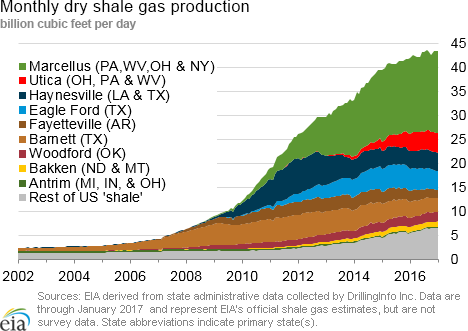 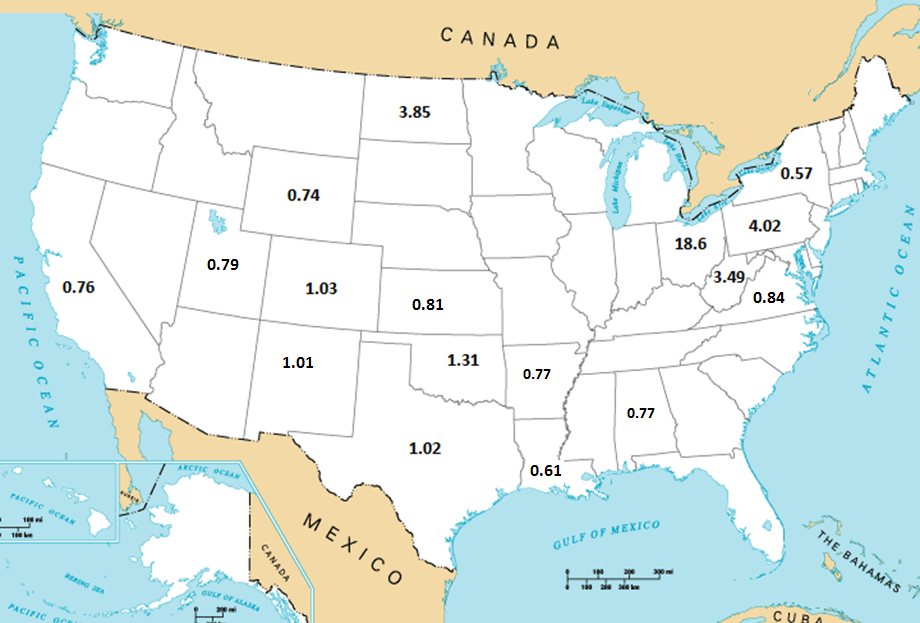 Adjustment factor applied to NEI2011 oil and gas area source sector
18
Testing of oil and gas emissions
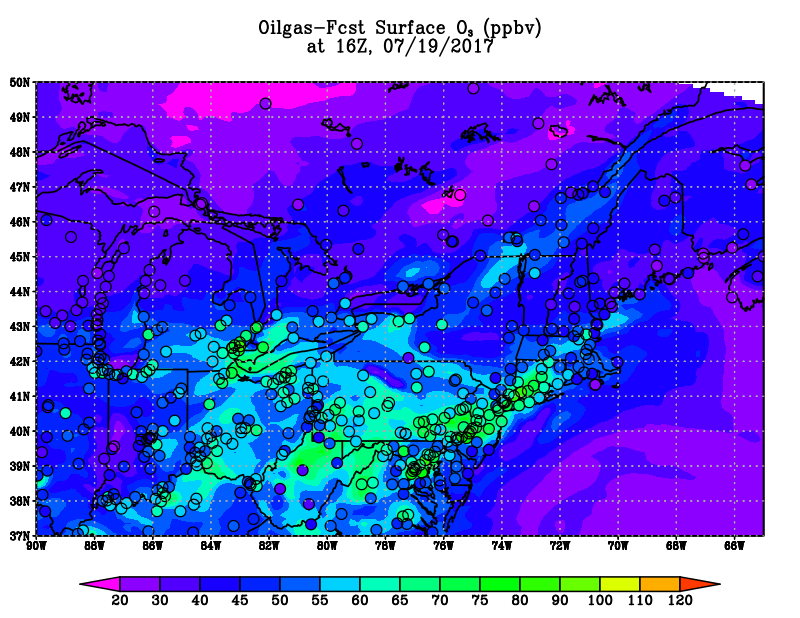 Adjusted
Operational
Testing of State-specific scaling for Oil_n_Gas area source
July 11-21 sensitivity run confirmed that Marcellus area O3 increased
Under-prediction in O3 in the Marcellus area was reduced
However the over-prediction in O3 elsewhere was exacerbated
See on Oct 25 at 1:00 pm:  An air quality impact study for the recent increase in oil and gas activity over the Conterminous U.S.  (P. Lee)
19
Evaluation of ozone predictions(July 2017)
Western U.S.
Eastern U.S.
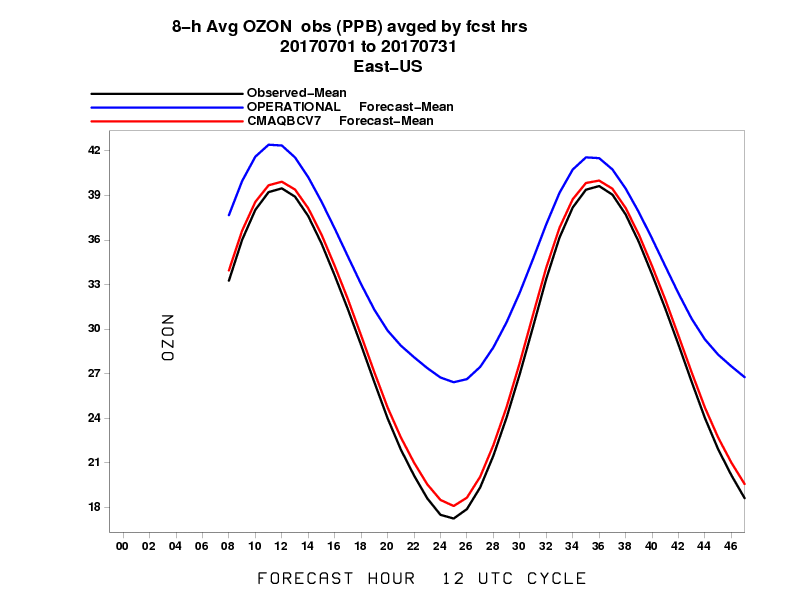 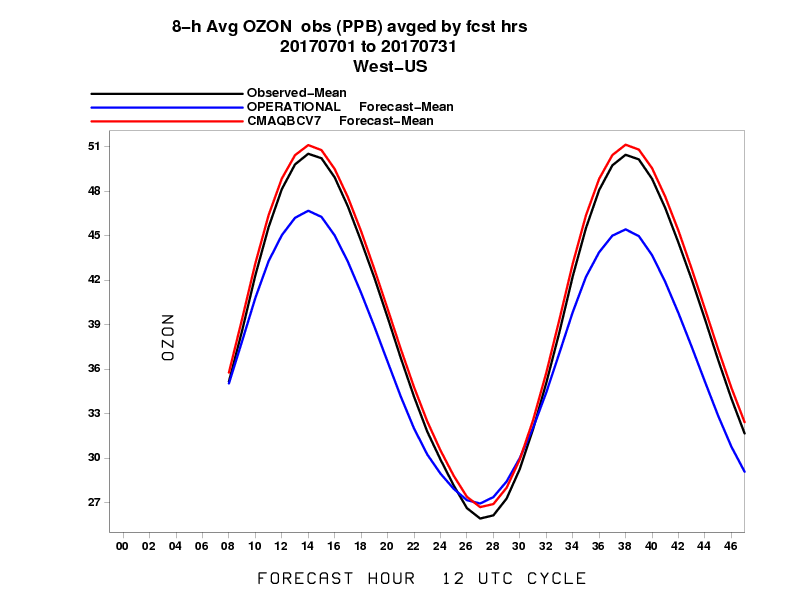 8h averaged ozone  [ppb]
Observations
Operational model predictions
Testing of bias corrected predictions
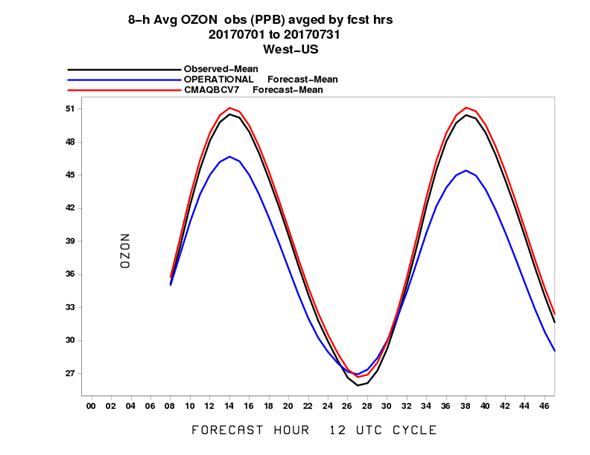 See Oct 24 Poster: Meteorological factor analyses of NOAA NAQFC surface ozone predictions' biases and improvement with a bias correction approach (J. Huang)
20
Testing of BlueSky wildfire smoke emissions changing hourly
Example PM diurnal profile for mixed forest
Vertical Distribution of fire emissions
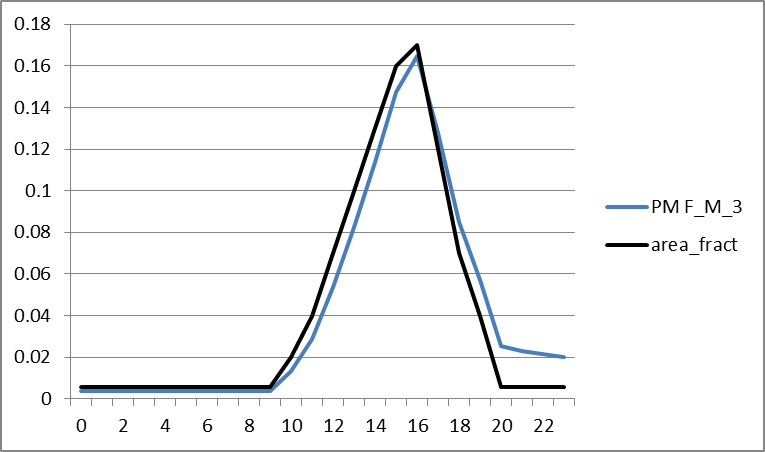 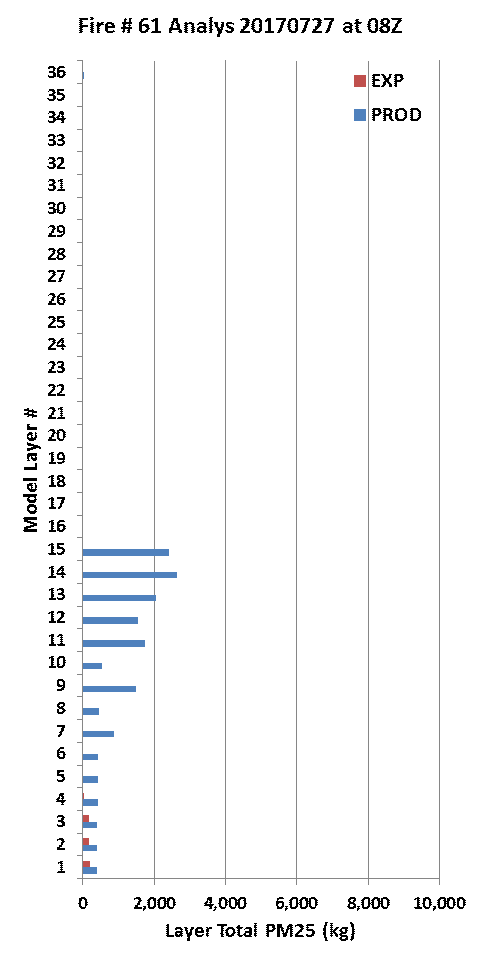 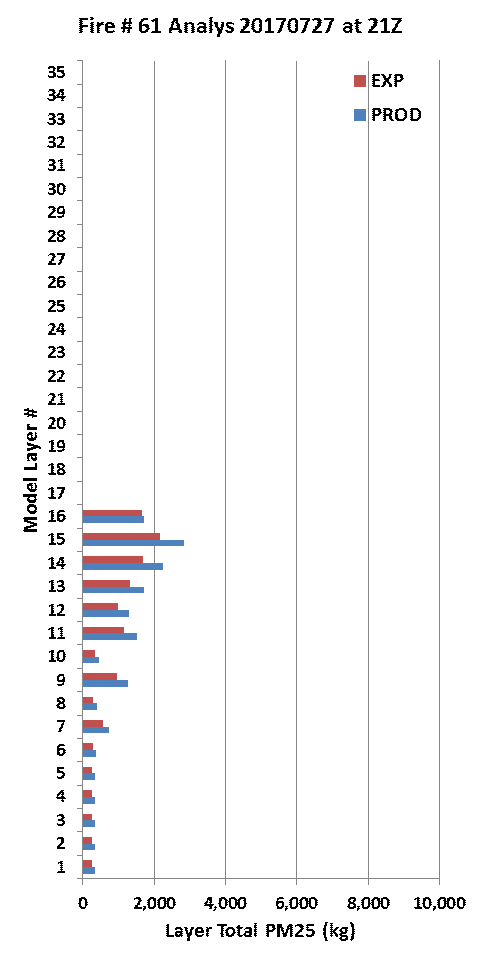 PROD: Blue Bar  
 EXP : Red Bar
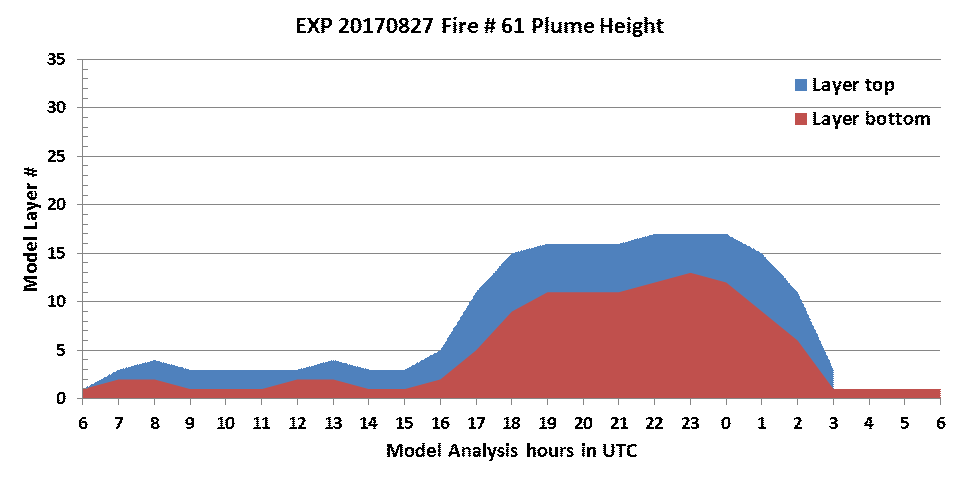 Testing of hourly changes in emission amounts and plume rise.
21
Summary and plans
US national AQ forecasting capability:
Ozone prediction nationwide; updated to CMAQ version 5.0.2 and new Bluesky
Smoke prediction nationwide; updated with newer BlueSky system
Dust prediction for CONUS sources
PM2.5 predictions; include wildfire and dust emissions, dust LBCs from global predictions; refinement of bias correction using KFAN approach

Current testing and plans:
Extension of CMAQ predictions to 72 hours
Emissions updates (NEI 2014 including oil and gas sources)
Ozone bias correction
Wildfire smoke inputs: hourly evolution from BlueSky for CONUS and ECCC for Canada 
Update display, dissemination and web presence
Finer resolution and inline with meteorology (longer term)
22
Acknowledgments:  AQF implementation team members
Special thanks to previous NOAA and EPA team members who contributed to the system development 
NOAA/NWS/OSTI	Ivanka Stajner		         NAQFC Manager
NWS/AFSO	                         Jannie Ferrell 		         Outreach, Feedback
NWS/OD                        	Cynthia Jones      	         Data Communications
NWS/OSTI/MDL 	Marc Saccucci,	         NDGD Product Development
		Dave Ruth		
NWS/OSTI		Sikchya Upadhayay	         Program Support
NESDIS/NCDC	Alan Hall		         Product Archiving
NWS/NCEP
Jeff McQueen, Jianping Huang, 	        	       AQF model interface development, testing, & integration	 
Jun Wang, *Sarah Lu 			        Global dust aerosol and  feedback testing 
*Brad Ferrier, *Eric Rogers, 	                                 NAM  coordination	
*Hui-Ya Chuang
Ho-Chun Huang 			         Smoke and dust product testing and integration
Rebecca Cosgrove, Steven Earle		         NCO transition and systems testing
Andrew Orrison	  	         	         HPC coordination and AQF webdrawer
NOAA/OAR/ARL
Pius Lee, Daniel Tong, Tianfeng Chai 	         	         CMAQ development, adaptation of AQ simulations for AQF
Li Pan, Hyun-Cheol Kim, Youhua Tang		
Ariel Stein		         	         	         HYSPLIT adaptations
NESDIS/STAR   Shobha Kondragunta              	         Smoke and dust verification product development
NESDIS/OSDPD     Liqun Ma, Mark Ruminski	         Production of smoke and dust verification products, 
				         HMS product integration with smoke forecast tool
EPA/OAQPS  partners:
Chet Wayland, Phil Dickerson, Brad Johns, John White              AIRNow development, coordination with NAQFC
* Guest Contributors
23
Operational AQ forecast guidance atairquality.weather.gov
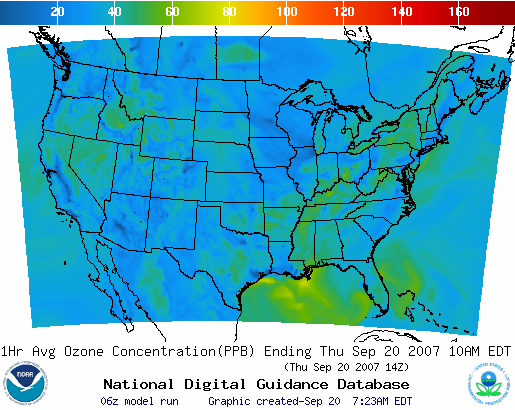 Ozone productsNationwide since 2010
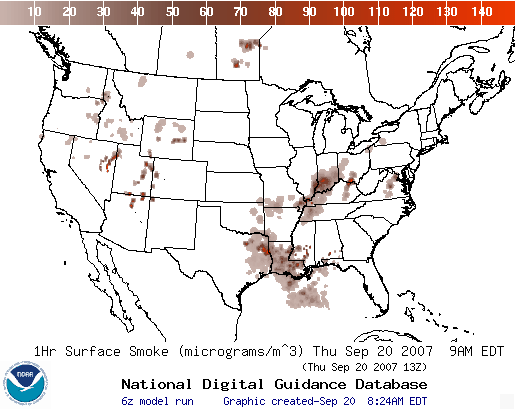 Smoke ProductsNationwide since 2010
Dust Products
Implemented 2012
New web site: 

https://www.weather.gov/sti/stimodeling_airquality
24
Back-up
25
BlueSky Evaluation
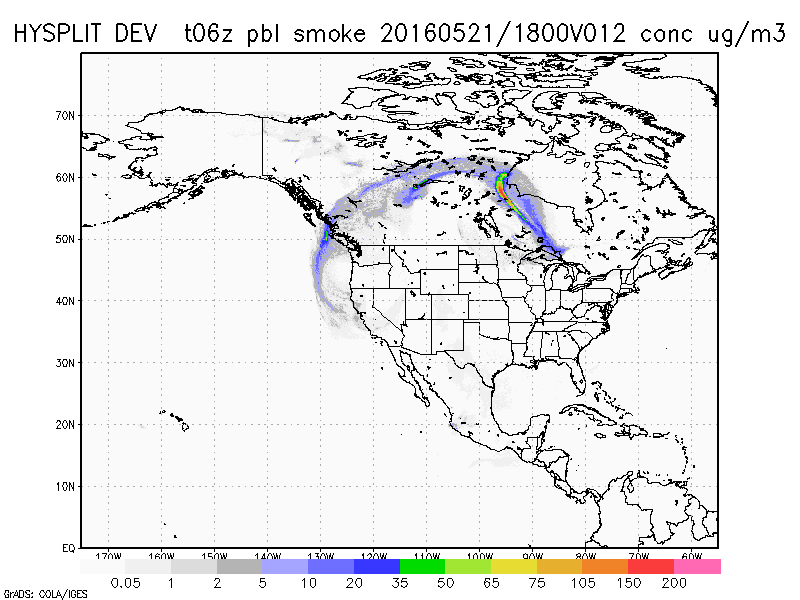 Comparing  previous operational smoke predictions with those using updated BlueSky for May 2016
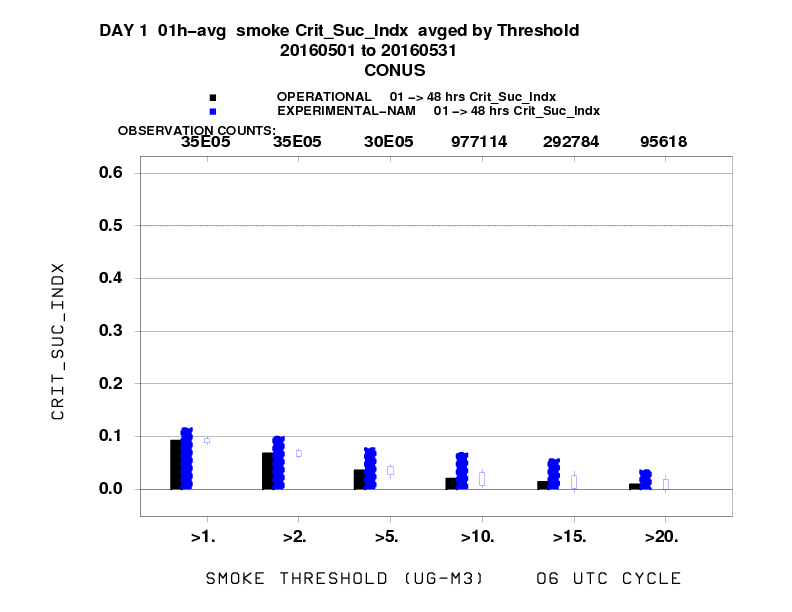 Operational HYSPLIT
HYSPLIT with updated BlueSky
HYSPLIT with updated BlueSky
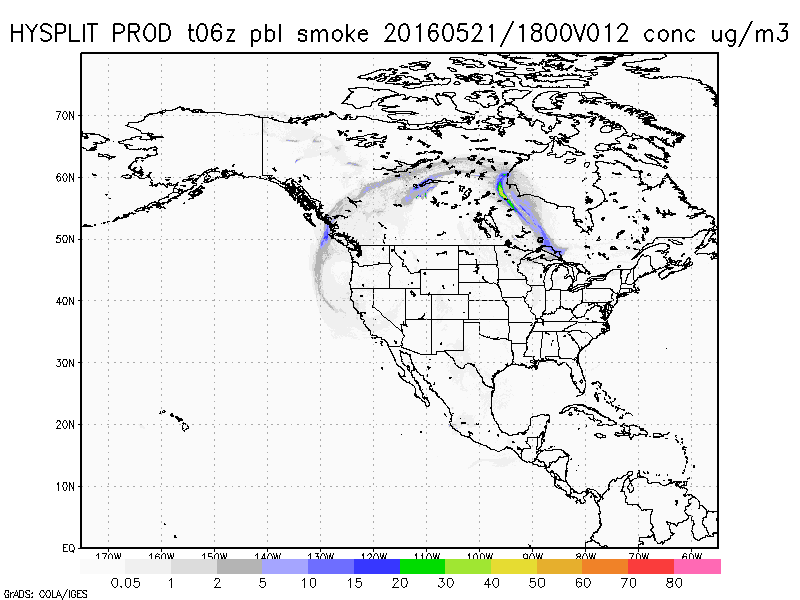 HYSPLIT with previous BlueSky
Improved skill scores in May from large Ft. McMurray fires for currently operational HYSPLIT with updated BlueSky
26
May 11 2017 Florida/Georgia Fires1hr PM2.5 CMAQ loop
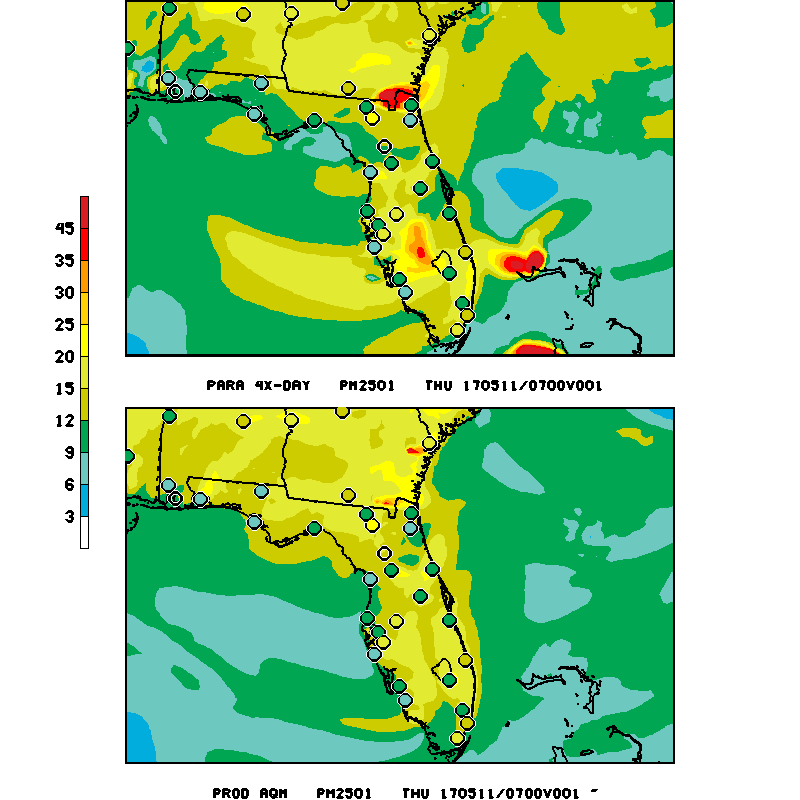 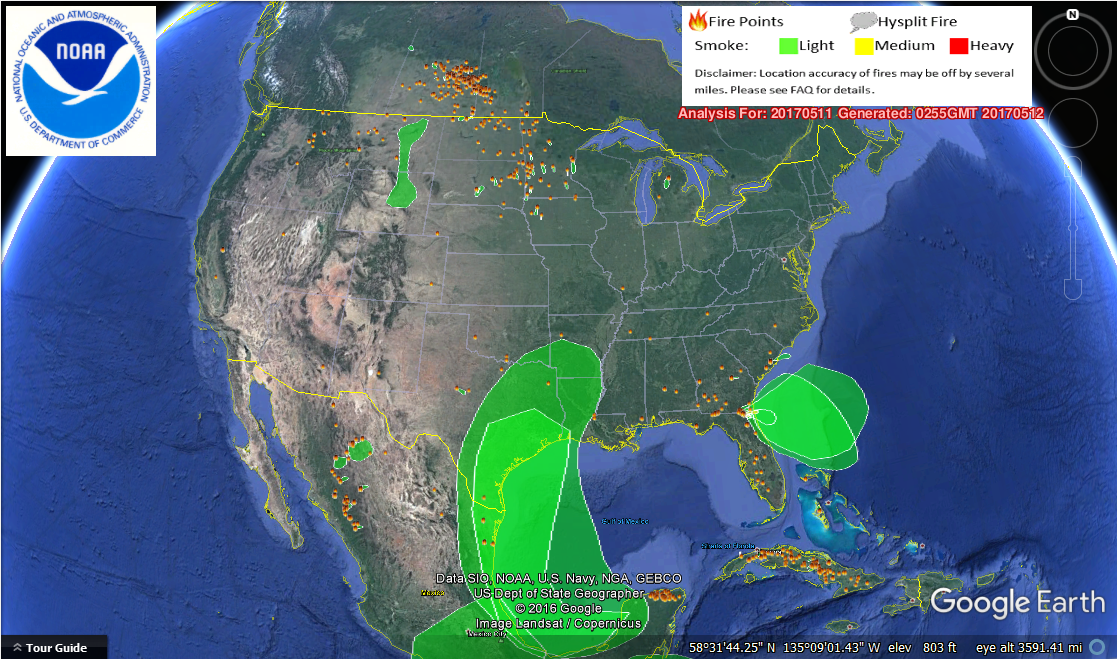 New model
Old model
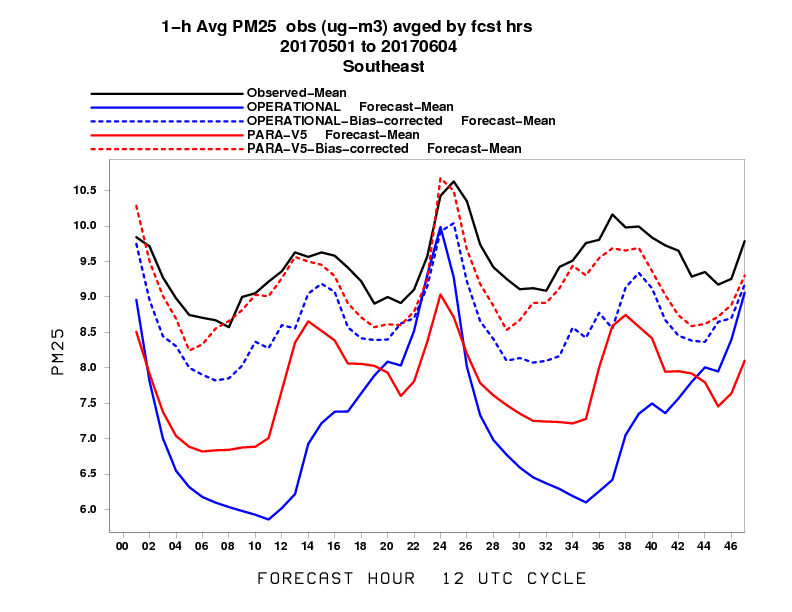 µg/m3
27
Updated model captures Fl and Bahama fires
[Speaker Notes: Much better fire smoke signature in the near field at least i]
Verification of smoke predictions
for CONUS
Daily time series of FMS for smoke concentrations larger than 1um/m3
Figure of merit in space (FMS), which is a fraction of overlap between predicted and observed smoke plumes, threshold is 0.08 marked by red line 
NESDIS GOES Aerosol/Smoke Product is used for verification
28
Improvements in ozone predictions in Eastern U.S.
Current operational
Currently operational CMAQ V5.0.2 showed a great  improvement over previously operational model for August 18, 2016 case
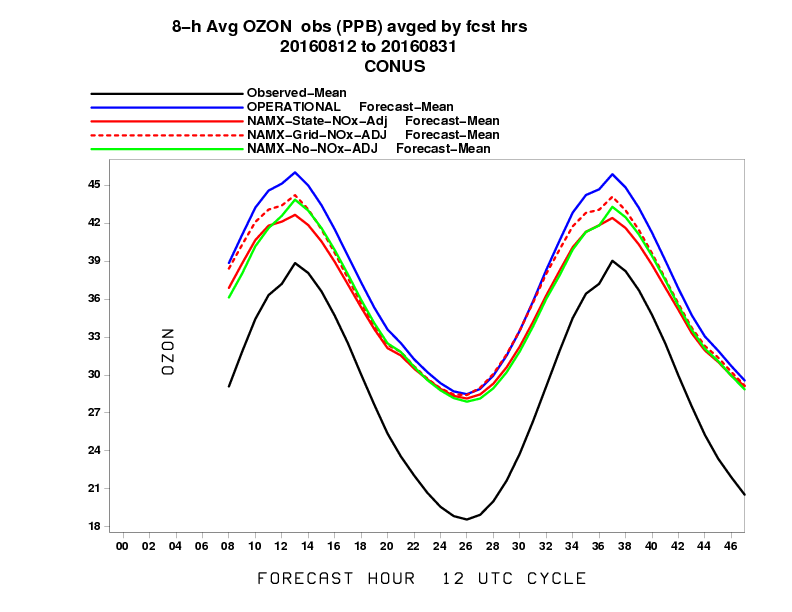 Observations
Old operational model
State-NOx adjustment with new NAM
Grid NOx adjustment with new NAM
New operational model with  no NOx adjustment and new NAM
Previously operational
µg/m3
29
[Speaker Notes: Advantage of having daily maps with comparisons, observation overlays….aids in user feedback]
Improvements in ozone near coastal areas Day 2 predictions for May 17, 2017 8h Max Ozone
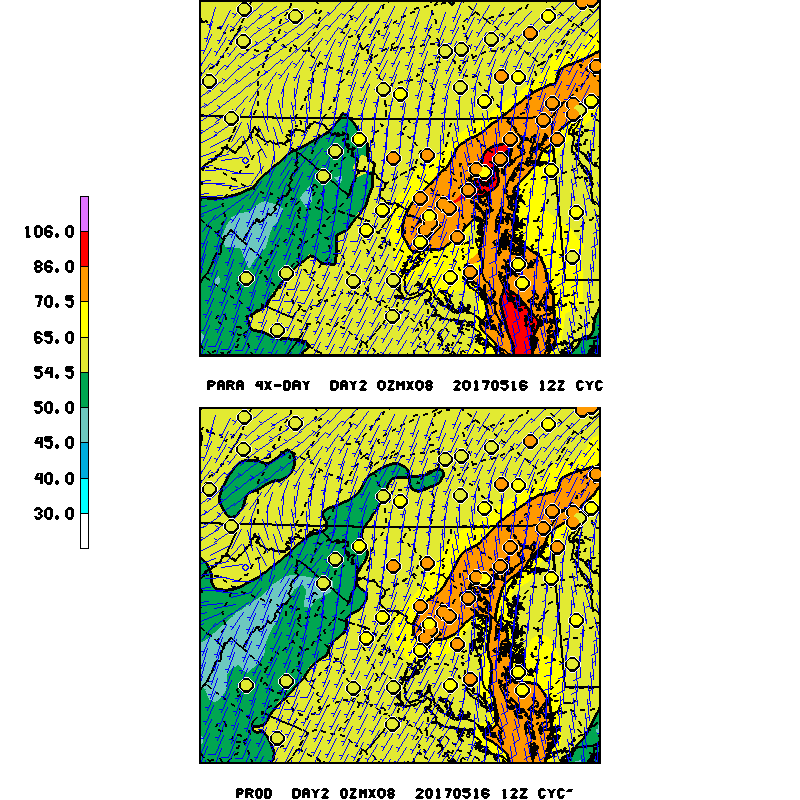 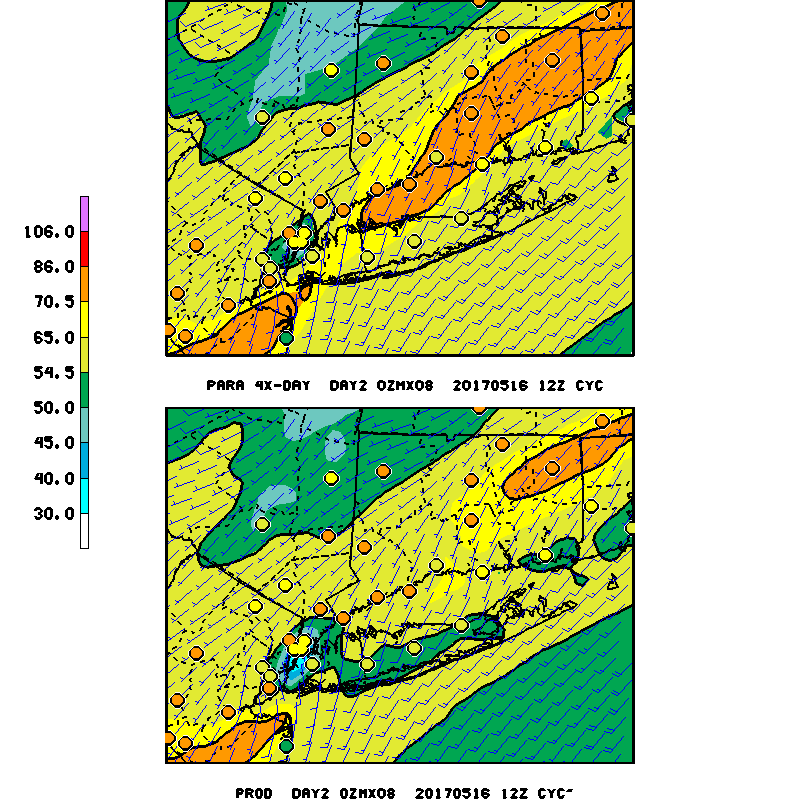 More ozone formation in new model
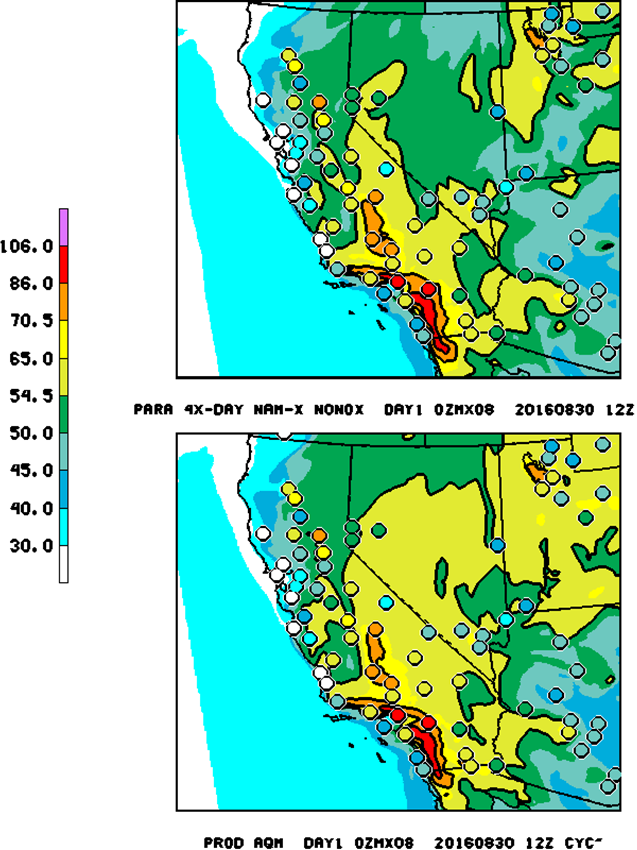 Updated model
µg/m3
Previous model
30
[Speaker Notes: No-NOX more ozone production over Sacramento Valley  as compared to Nox adj run]
Testing of bias correction for ozone predictions for Pacific/Western U.S.
James Wilczak and Irina Djalalova
Testing of bias correction for ozone predictions for Atlantic/Eastern U.S.
James Wilczak and Irina Djalalova
Webservices
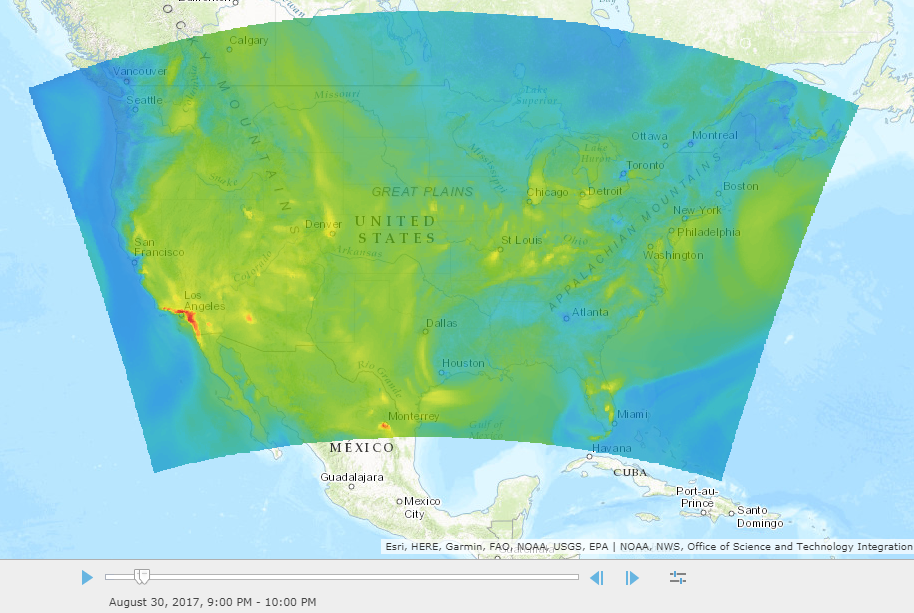 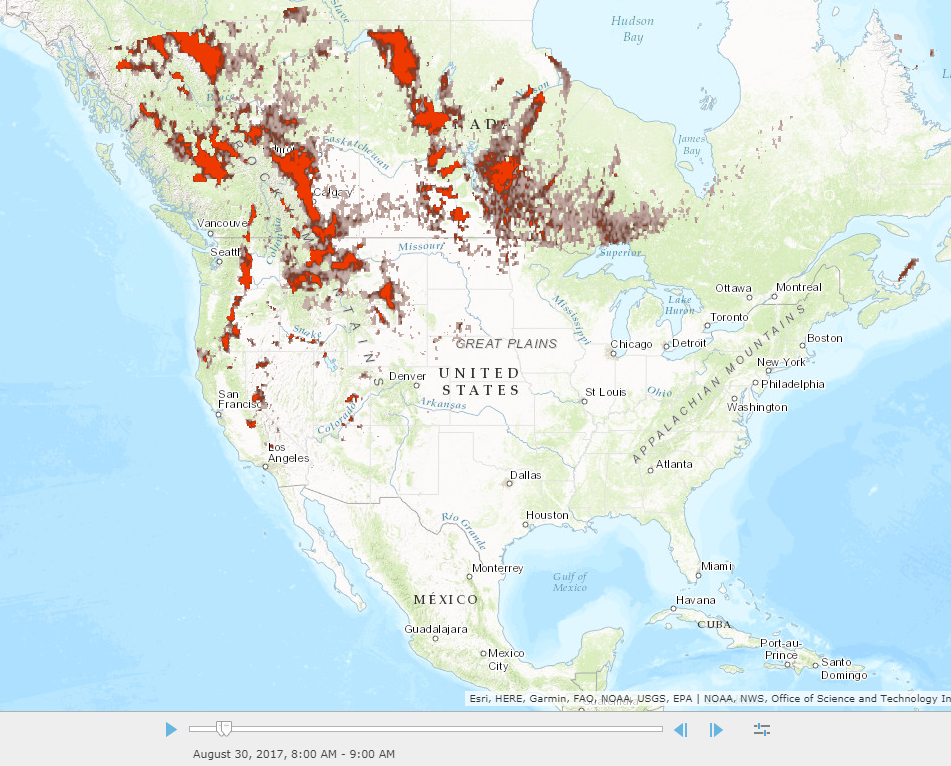 8 hr average ozone
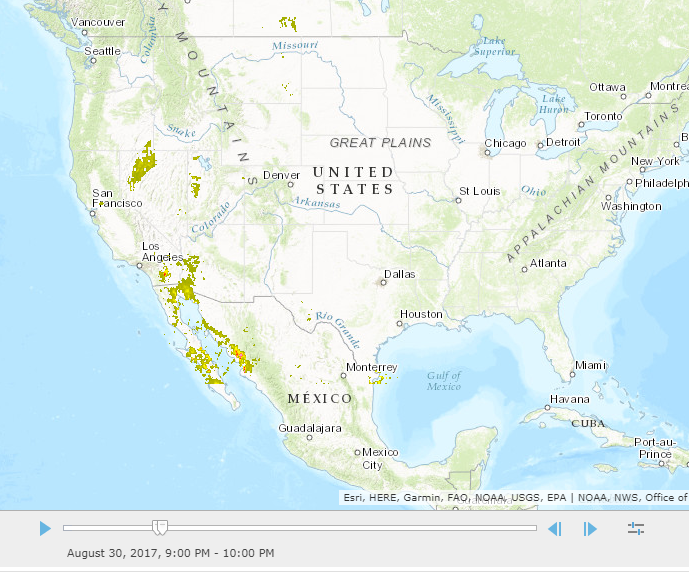 1 hr surface smoke
1 hr surface dust
Examples of ozone predictions in web enabled map service currently in development based on GIS application
33